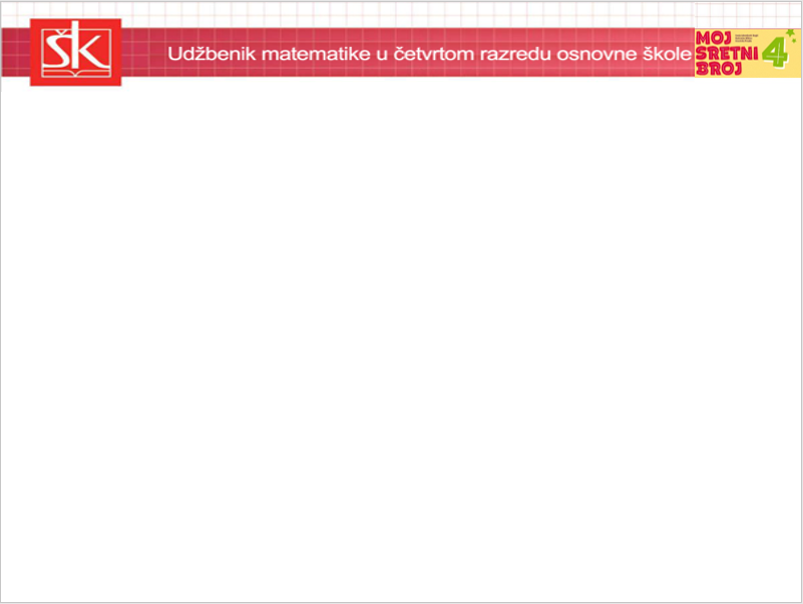 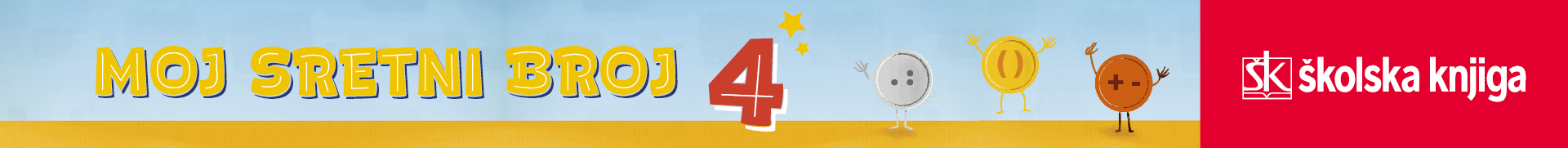 ŠILJASTI I TUPI KUT
ŠILJASTI  I  TUPI  KUT
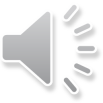 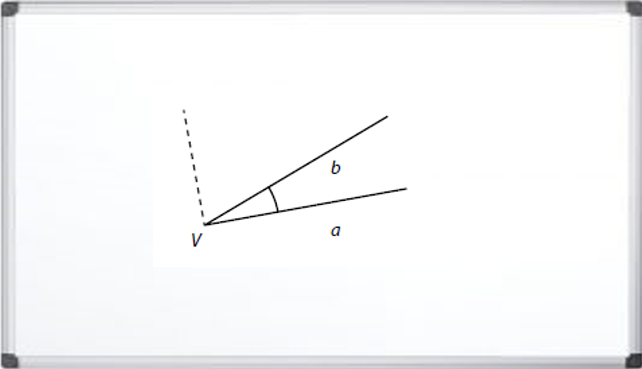 Opiši što je nacrtano
na ploči.
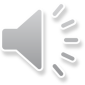 Nacrtan je kut koji 
je MANJI od 
pravoga kuta.

Takav kut nazivamo 
ŠILJASTI KUT.
ŠILJASTI  I  TUPI  KUT
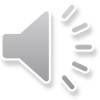 Opiši što je nacrtano
na ploči.
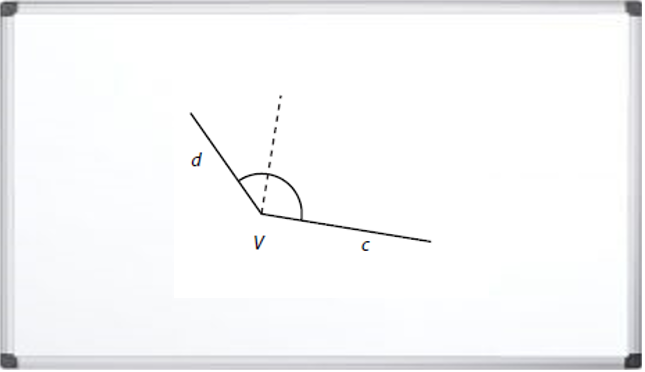 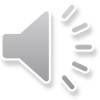 Nacrtan je kut koji 
je VEĆI od 
pravoga kuta.

Takav kut nazivamo 
TUPI KUT.
ŠILJASTI  I  TUPI  KUT
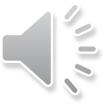 Opiši razliku između šiljastog i tupog kuta.
Šiljasti kut je manji od pravog kuta, 
a tupi kut je veći od pravog kuta.
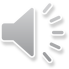 Ovo je važno razumjeti....
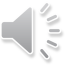 PLAN PLOČE
ŠILJASTI  I  TUPI  KUT
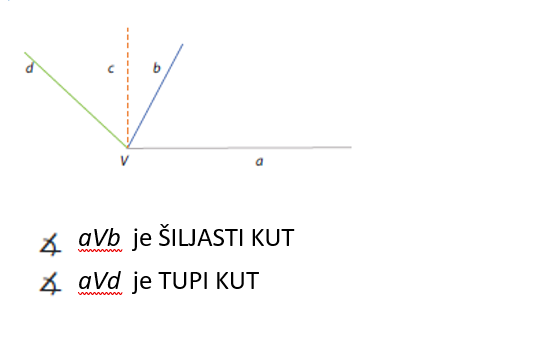